ỦY BAN NHÂN DÂN QUẬN LONG BIÊN       
TRƯỜNG MẦM NON SƠN CA
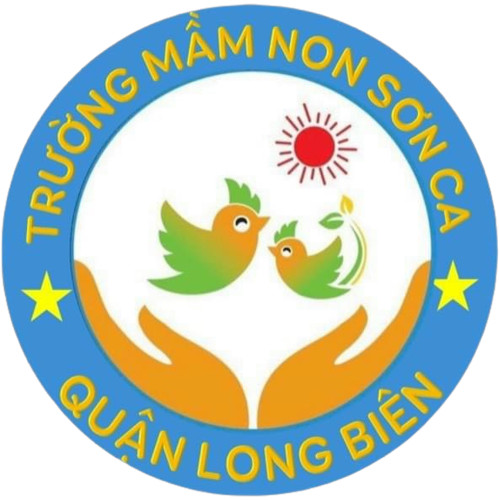 KHÁM PHÁ KHOA HỌC
            Đề tài: Bé cần gì để lớn.
               Lứa tuổi: Mẫu giáo bé 3- 4 tuổi
               Giáo viên: Nguyễn Thị Thư – Hoàng Lan Hương  


                               
                                     Năm học: 2023- 2024
ĂnRửa tay sạchMặc yếm vàoBé đứng trướcLớn đứng sauDắt tay nhauNgồi vào ghếNhai thật kỹNuốt cho ngonĂn hết cơmKhông rơi vãi.             Xuân Tửu
Bé tập thể dục
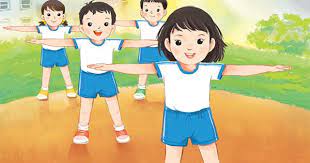 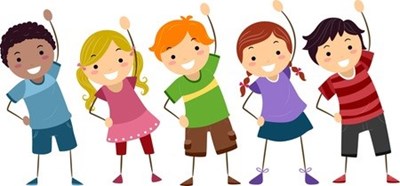 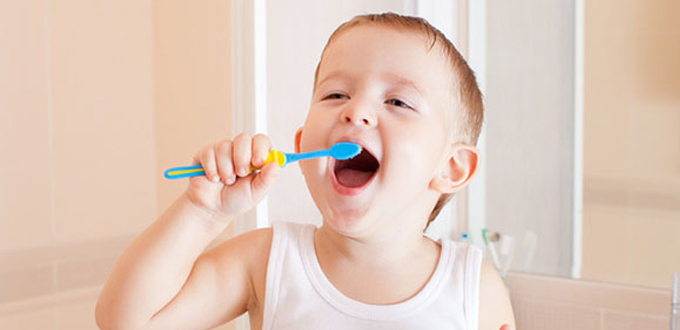 Bé đánh răng
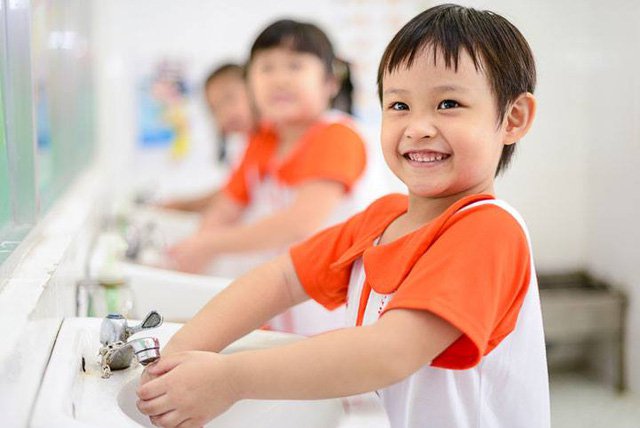 Bé rửa tay
Bé khỏe mạnh
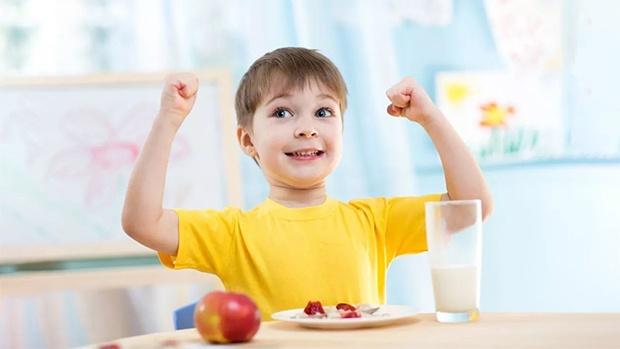 Bé thấp còi, suy dinh dưỡng
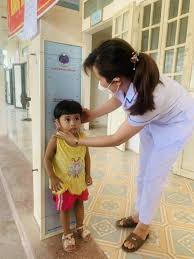 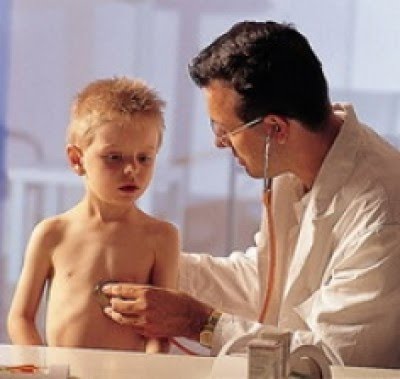 Nhóm thực phẩm giàu chất đạm
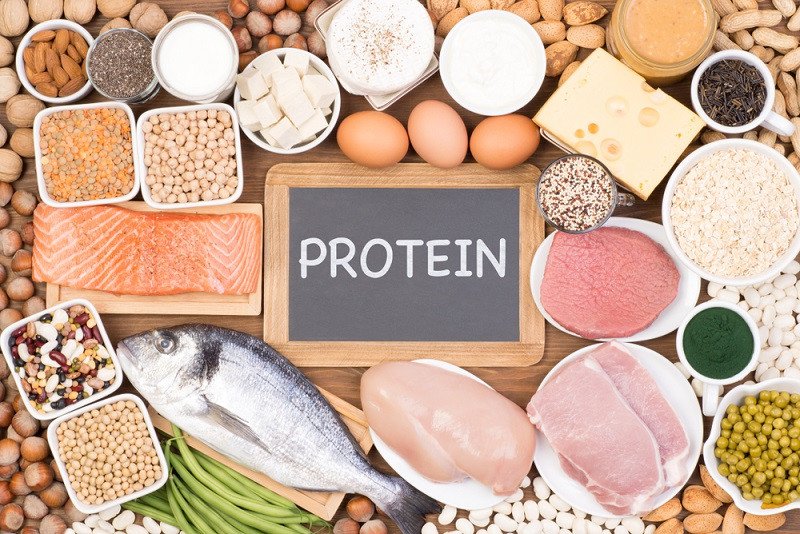 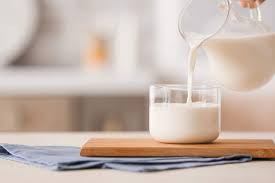 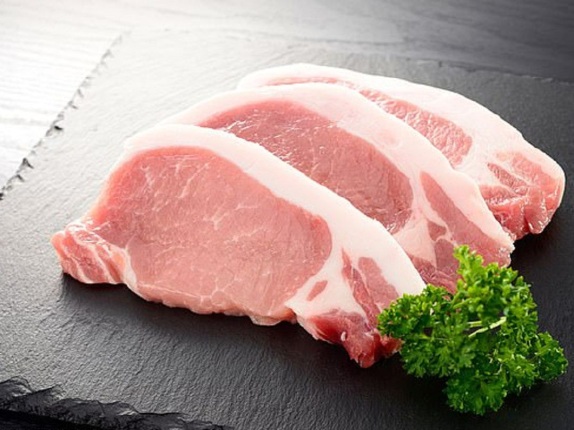 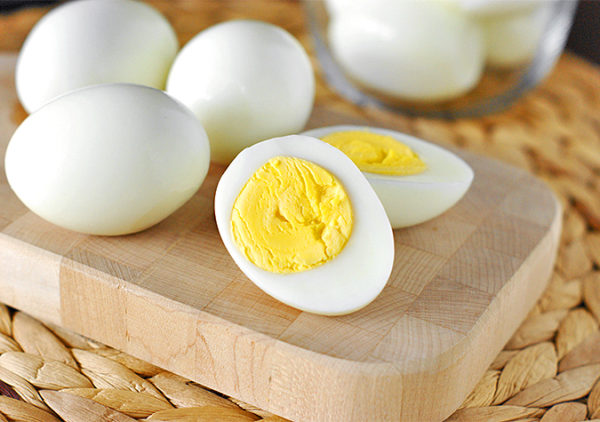 Nhóm thực phẩm giàu chất bột đường
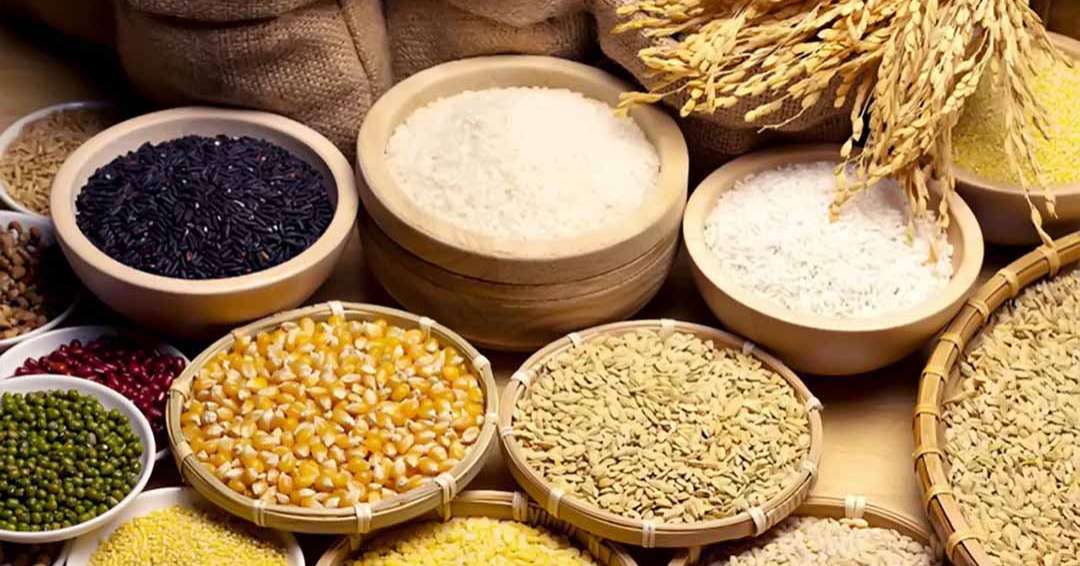 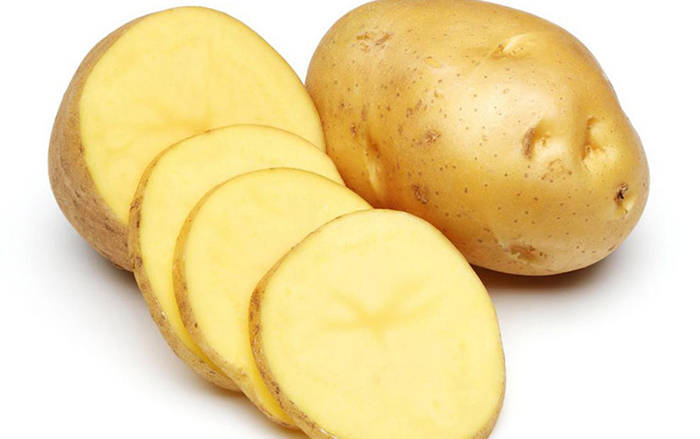 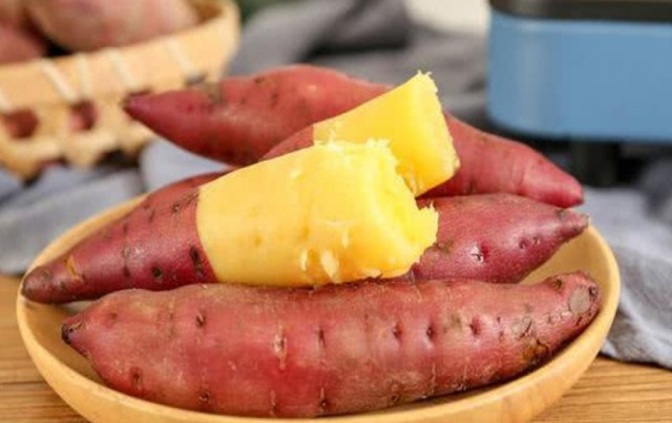 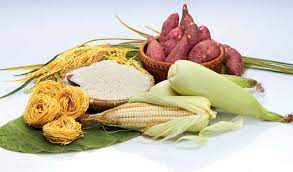 Nhóm thực phẩm giàu chất Vitamin và muối khoáng
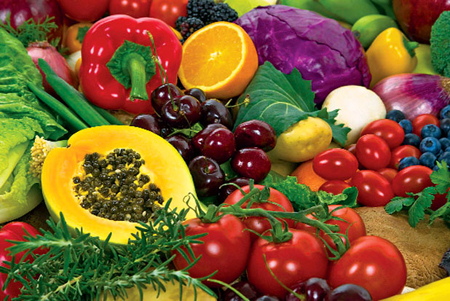 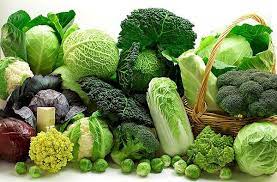 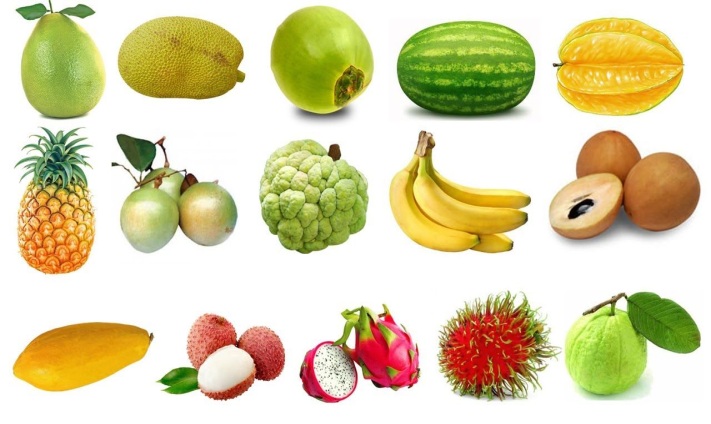 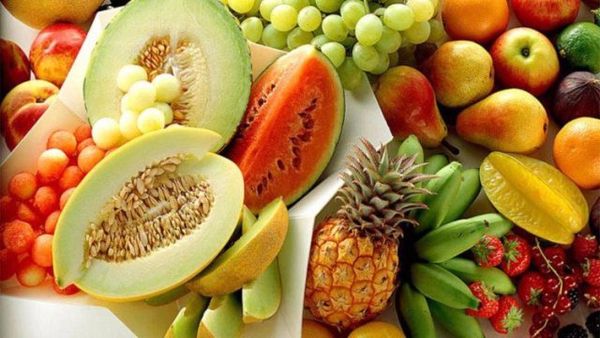 Nhóm thực phẩm giàu chất béo
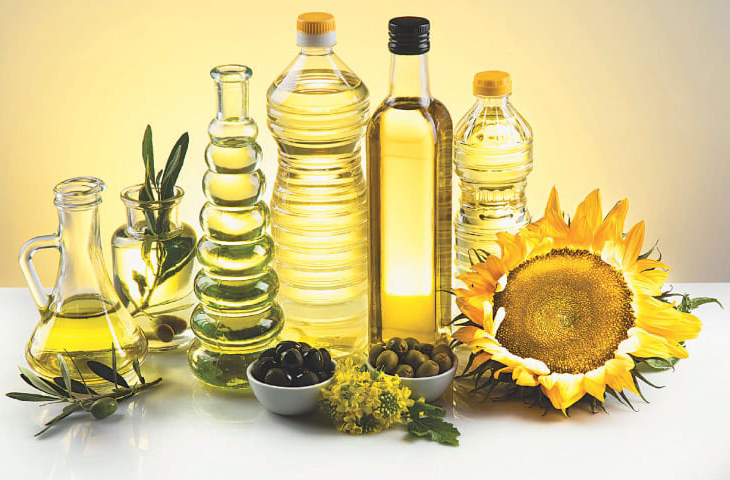 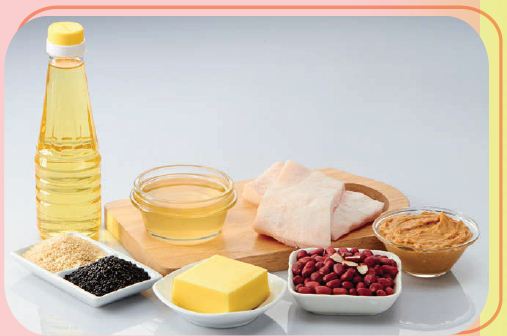 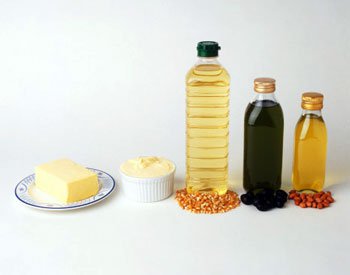 So sánh thực phẩm: Trứng gà – Gạo
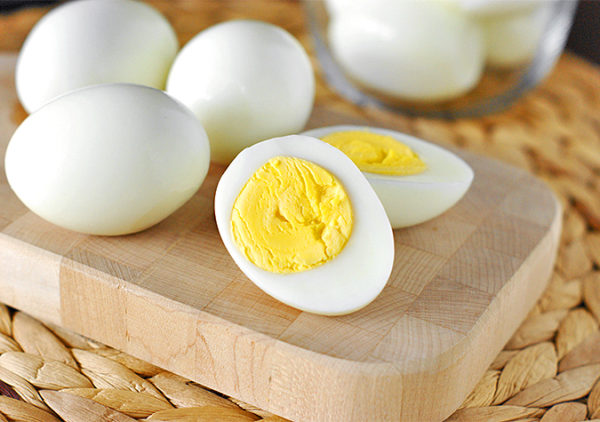 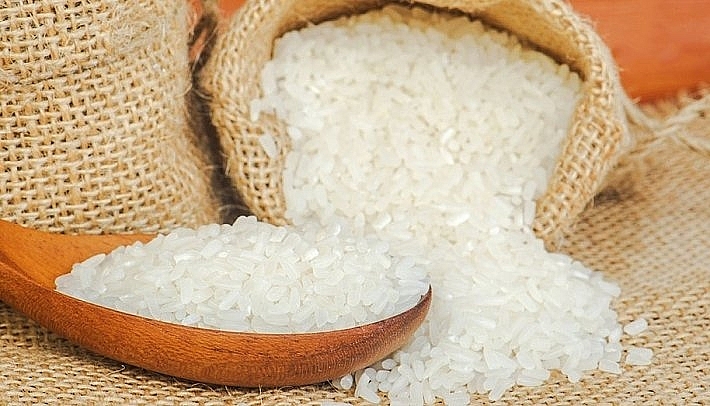 Cố lên các bạn ơi
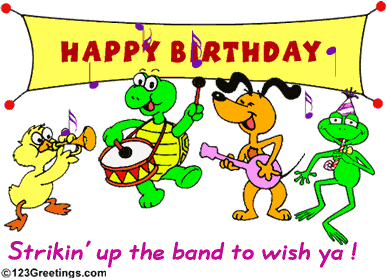 Trß ch¬i: “Nói nhanh, đọc đúng”
Những thực phẩm thuộc nhóm chất đạm
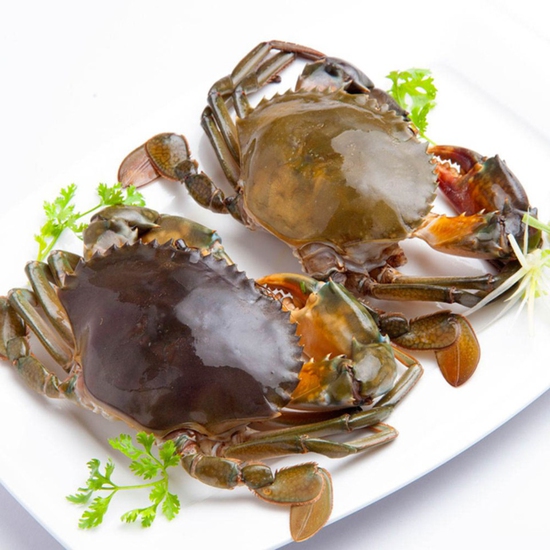 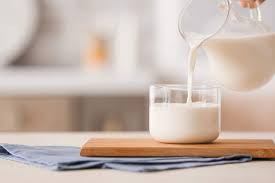 Sữa
Cua
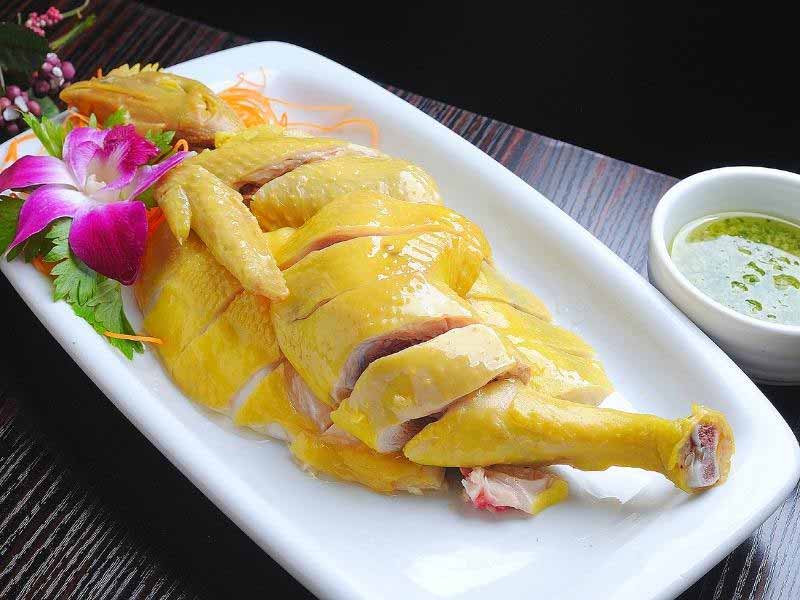 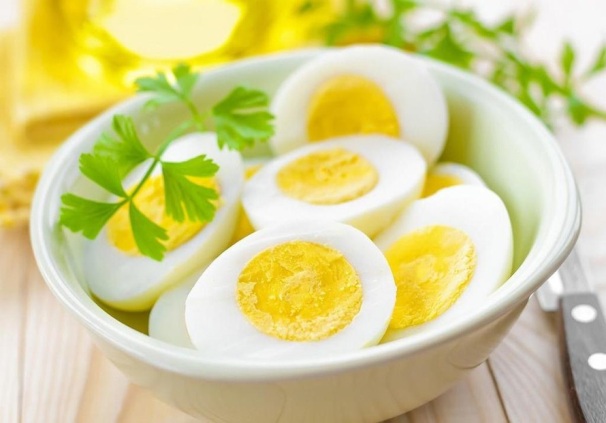 Trứng gà
Thịt gà
Những thực phẩm thuộc nhóm chất bột đường
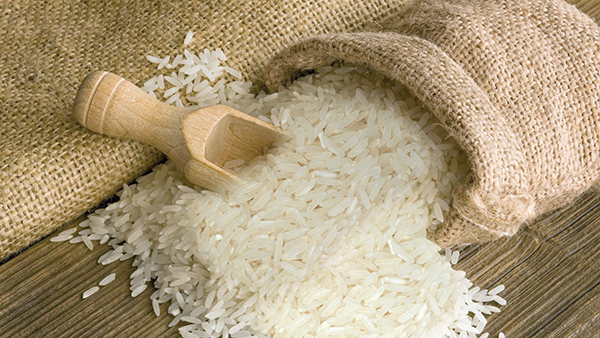 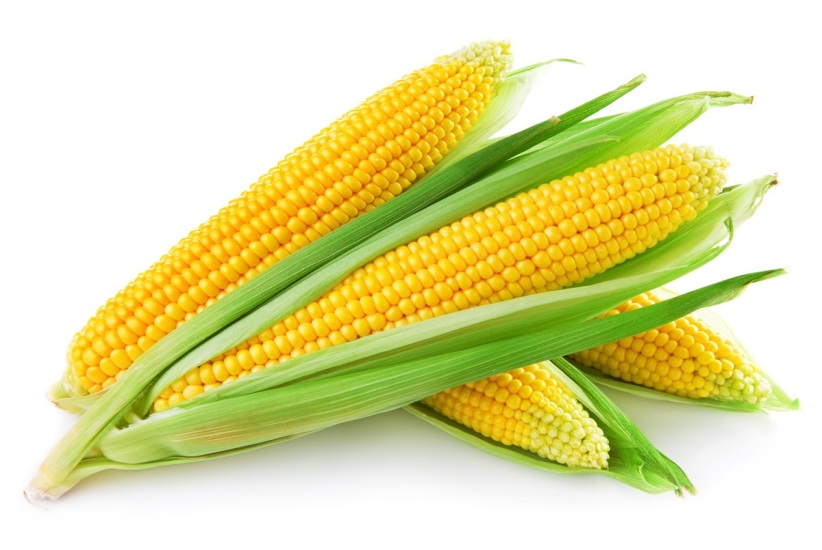 Gạo
Ngô
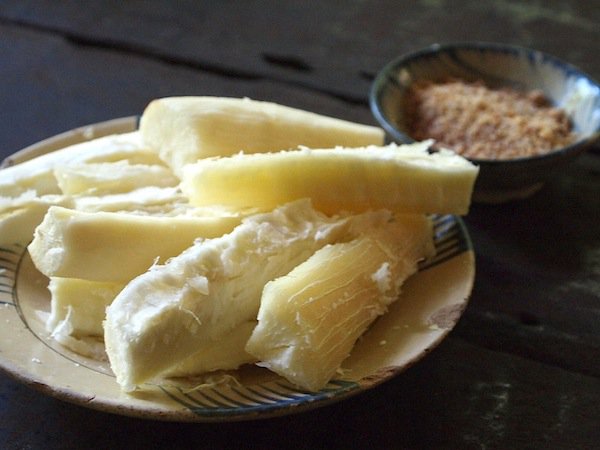 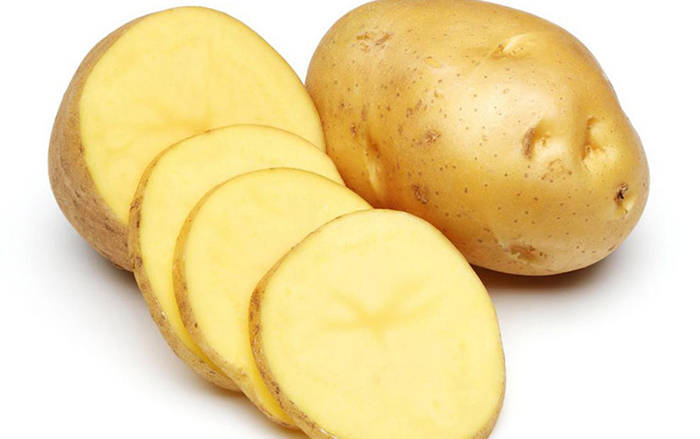 Khoai tây
Sắn
Những thực phẩm thuộc nhóm chất béo
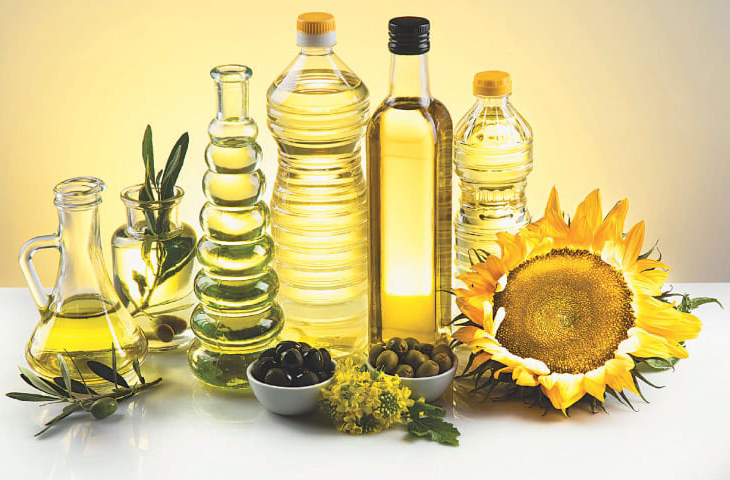 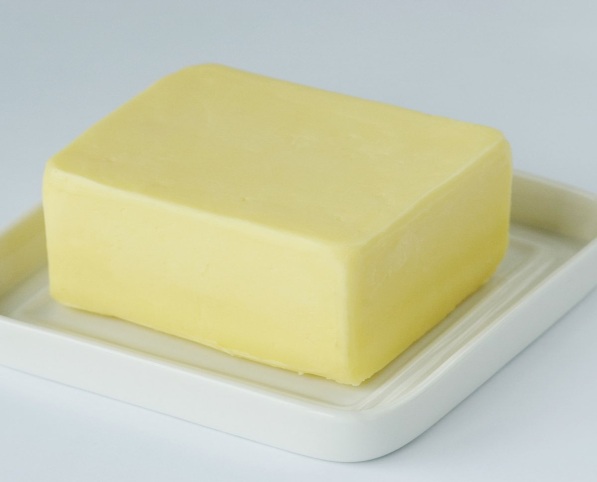 Dầu ăn
Bơ
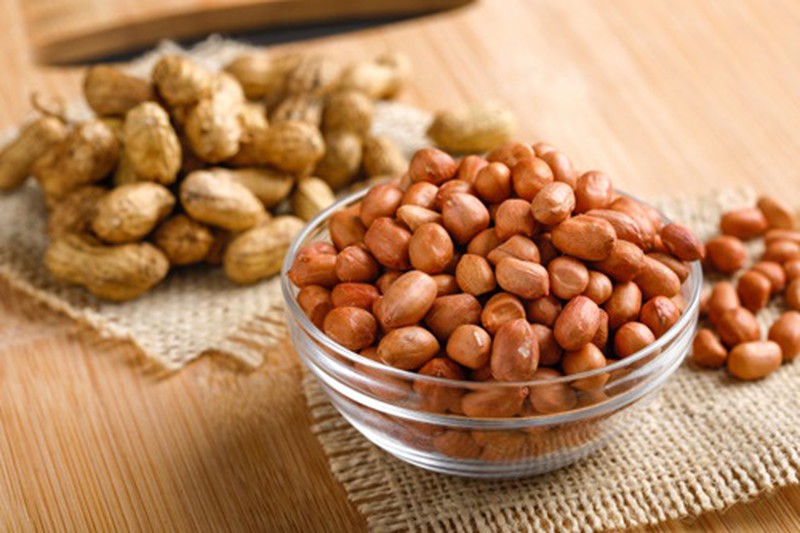 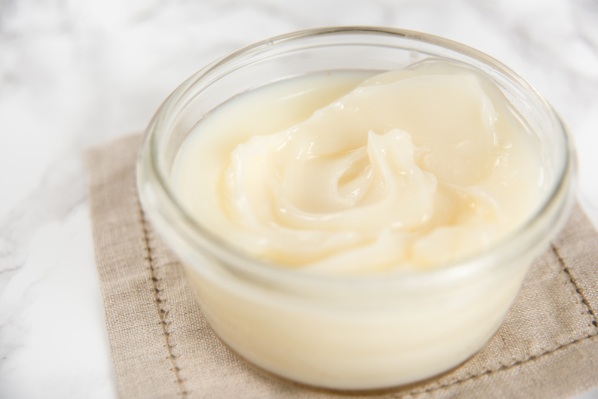 Mỡ lợn
Bơ
Những thực phẩm thuộc nhóm chất Vitamin và muối khoáng
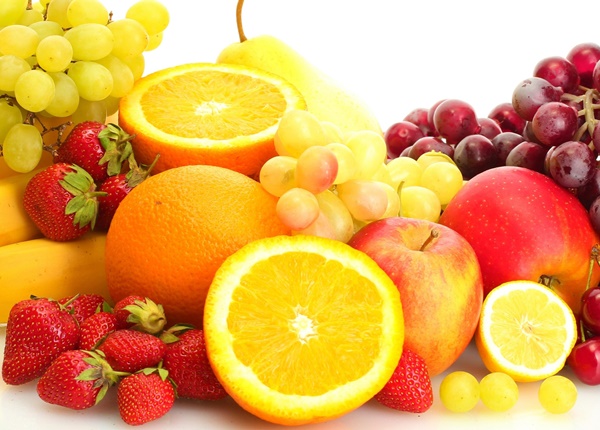 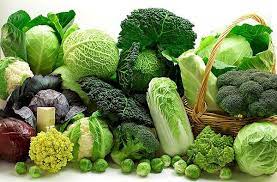 Các loại rau xanh
Các loại quả
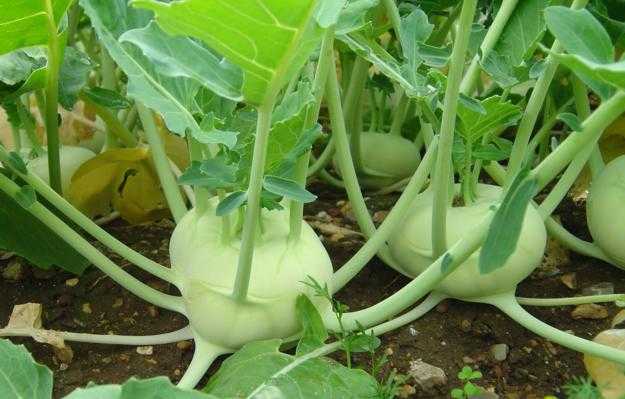 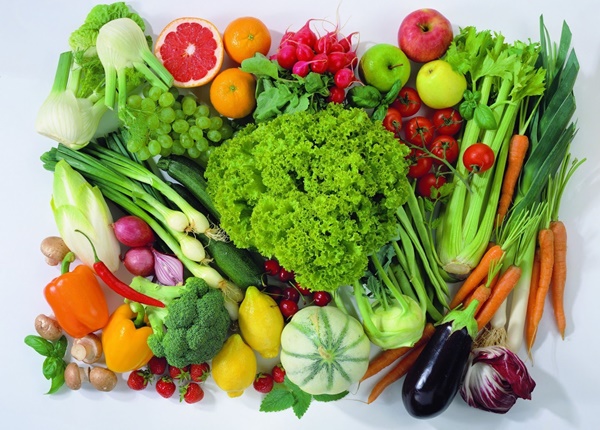 Củ su hào
Rau, củ, quả
Cố lên các bạn ơi
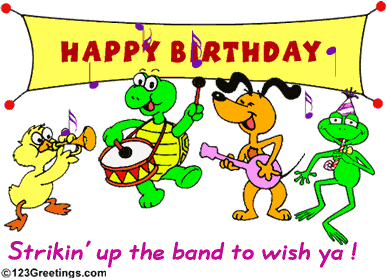 Trß ch¬i: “Thi xem đội nào nhanh”